Wie heeft het gedaan?
Les 6
Doel van de les:
> Wij kunnen betekenissen van (spreek)woorden in het woordenboek opzoeken en de betekenis verduidelijken met illustraties en betekenisvolle zinnen.
> Wij kunnen met een tekening duidelijk maken wat de woorden ‘oase’ en ‘vallei’ betekenen.
> Wij kunnen aangeven welk woord, welke zin of andere hint in het raadsel ons naar het goede antwoord leidt.
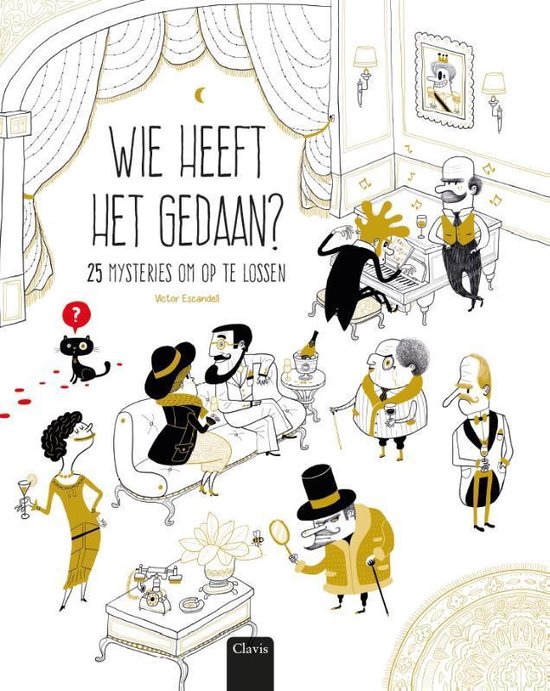 Copyright ©Success for All. Alle rechten voorbehouden
Les 6
Wie heeft het gedaan?
Stap 1: Woorden van de week
de maffiosi
de teug
de kerker
meedogenloos
de sultan
de oase
dralen
de vallei
in de ban van (uitdr.)
weerklinken 
in acht nemen (uitdr.)
de katrol
Zelf	Vul de woordenlijst in
                        

	10 minuten


Klaar?	Woordenlijst aanvullen
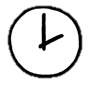 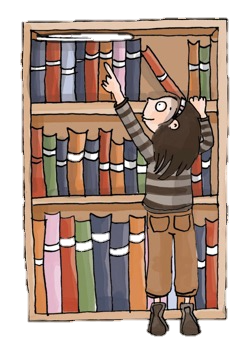 Copyright ©Success for All. Alle rechten voorbehouden
Les 6
Wie heeft het gedaan?
Stap 3: Maatjeswerk/Teamwerk
Stap 2: Lezen en teamopdrachten
Zelf	Lees de teamopdrachten
	goed door.

Team	Plannen teamopdrachten
 	
Zelf	Lees blz. 36 t/m 43
	LET OP! Het antwoord op 	blz. 39 NIET!

	Memo’s plakken op hints die	naar het goede antwoord 	leiden.

	20 minuten

Klaar?	Woordenlijst aanvullen
Maatje	Memo’s vergelijken/verduidelijken

	5 minuten

Team	Oplossen raadsel blz. 38 en 39	Teamopdrachten maken

	20 minuten

Groep	Opdrachten bespreken	Samenwerking evalueren
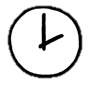 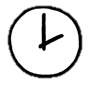 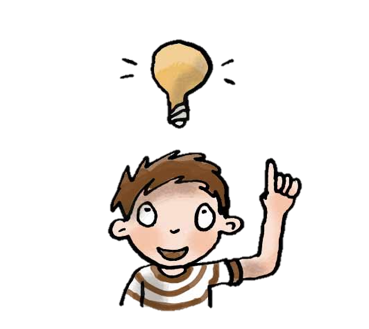 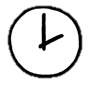 Copyright ©Success for All. Alle rechten voorbehouden
Les 6
Wie heeft het gedaan?
Stap 4: Terugblik en vooruitblik
Terugblik
> Samenwerkvaardigheid
> Woorden van de week
> Voorspellen
> Lezen en teamopdrachten > Punten en feedback

Vooruitblik
> Woorden van de week> Lezen en teamopdrachten
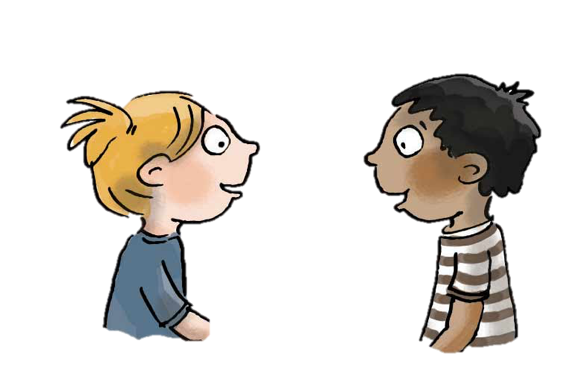 Copyright ©Success for All. Alle rechten voorbehouden
Les 7
Wie heeft het gedaan?
Doel van de les:
> Wij kunnen aangeven welk woord, welke zin of andere hint in het raadsel ons naar het goede antwoord leidt.
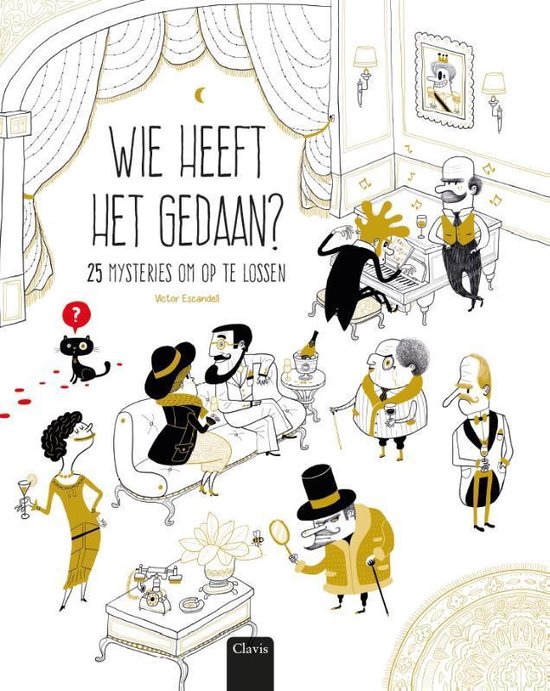 Copyright ©Success for All. Alle rechten voorbehouden
Les 7
Wie heeft het gedaan?
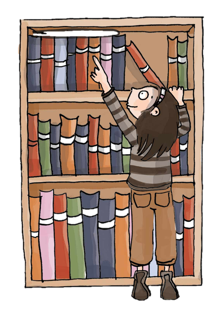 Stap 1:	Woorden van de week




Stap 2:	Lezen en teamopdrachten
Team	Woorden 5 t/m 8

Klaar?	Woordenlijst verder invullen
Team	Plannen teamopdrachten
 	
Zelf	Lees blz. 44 t/m 49
	LET OP! Het antwoord op blz. 47 NIET!

	Memo’s plakken op hints die naar het 	goede antwoord leiden.

	20 minuten

Klaar?	Woordenlijst aanvullen
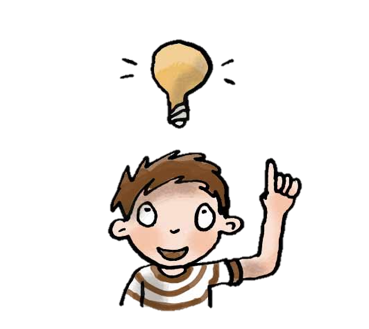 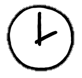 Copyright ©Success for All. Alle rechten voorbehouden
Les 7
Wie heeft het gedaan?
Stap 3: Maatjeswerk/Teamwerk
Stap 4: Terugblik en vooruitblik
Maatje	Memo’s vergelijken/verduidelijken

	5 minuten

Team	Oplossen raadsel blz. 46 en 47	Teamopdrachten maken

	20 minuten

Groep	Opdrachten bespreken	Samenwerking evalueren
Terugblik> Woorden van de week> Lezen en teamopdrachten> Punten en feedback

Vooruitblik
> Woorden van de week 
> Lezen en teamopdrachten
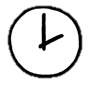 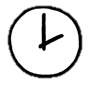 Copyright ©Success for All. Alle rechten voorbehouden
Les 8
Wie heeft het gedaan?
Doel van de les:
> Wij kunnen aangeven welk woord, welke zin of andere hint in het raadsel ons naar het goede antwoord leidt. 
> Wij kunnen een casus kiezen en bepalen welke vragen we kunnen stellen om tot het goede antwoord te komen.
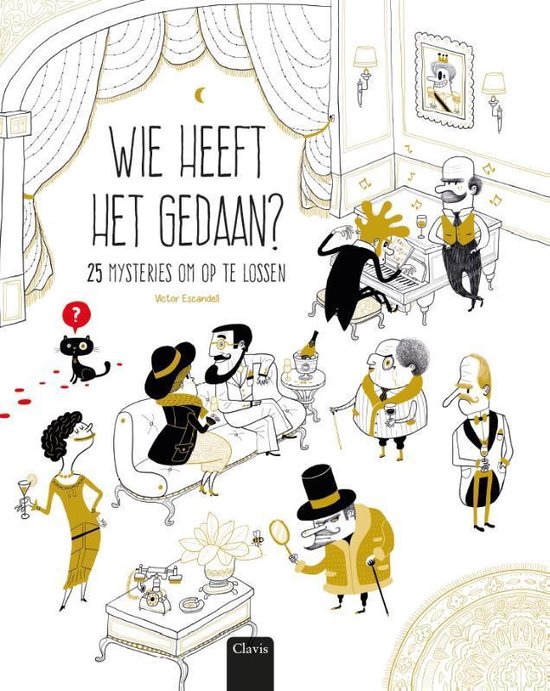 Copyright ©Success for All. Alle rechten voorbehouden
Les 8
Wie heeft het gedaan?
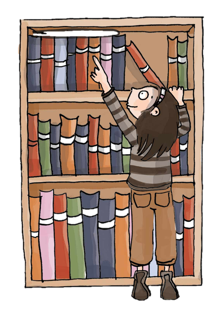 Team	Woorden 9 t/m 12

Klaar?	Woordenlijst aanvullen
Stap 1:	Woorden van de week




Stap 2:	Lezen en teamopdrachten
Team	Plannen teamopdrachten
 	
Zelf	Lees blz. 50 t/m 55
	LET OP! Het antwoord op blz. 53 NIET!

	Memo’s plakken op hints die naar het 	goede antwoord leiden.

	20 minuten

Klaar?	Woordenlijst aanvullen
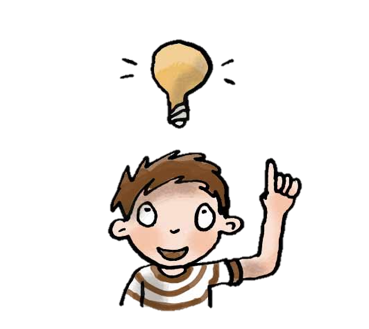 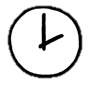 Copyright ©Success for All. Alle rechten voorbehouden
Les 8
Wie heeft het gedaan?
Stap 3: Maatjeswerk/Teamwerk
Stap 4: Terugblik en vooruitblik
Maatje	Memo’s vergelijken/verduidelijken

	5 minuten

Team	Oplossen raadsel blz. 52 en 53	Teamopdrachten maken

	20 minuten

Groep	Opdrachten bespreken	Samenwerking evalueren
Zelf 	Kopieerblad ‘woordwebben’
	
	10 minuten

Terugblik> Woorden van de week> Lezen en teamopdrachten > Punten en feedback

Vooruitblik
> Toets
> Voorbereiding schrijf-/tekenopdracht
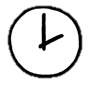 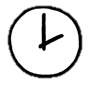 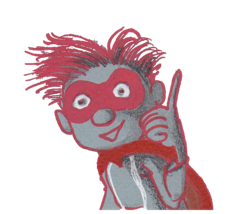 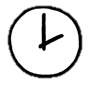 Copyright ©Success for All. Alle rechten voorbehouden
Les 9
Wie heeft het gedaan?
Doel van de les:
> Ik kan informatie uit een tekst halen.
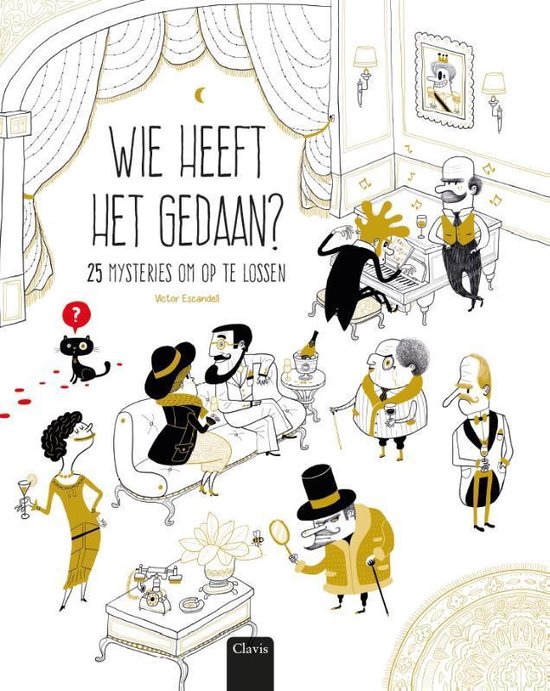 Copyright ©Success for All. Alle rechten voorbehouden
Les 9
Wie heeft het gedaan?
Stap 1:	Woorden van de week 



Stap 2:	Toets









Stap 3: Voorbereiding schrijf-/
	tekenopdracht
Zelf	Oefenen voor de toets

	5 minuten
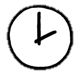 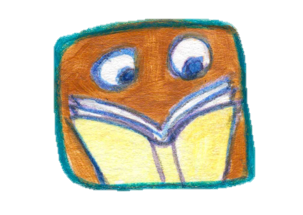 Zelf	Lezen blz. 56 t/m 63
	Toets maken

	20 minuten

Klaar?	Woordenlijst afmaken
	Stillezen

Groep	Toets nabespreken
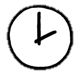 Zelf	Nadenken over wat je van dit boek vindt.	Welk raadsel was het leukst? Waarom?
	Zou je dit boek aan iemand aanraden?
Copyright ©Success for All. Alle rechten voorbehouden
Les 9
Wie heeft het gedaan?
Stap 4: Terugblik en vooruitblik
Terugblik
> Toets
> Voorbereiding op de schrijf-/tekenopdracht
> Punten en feedback

Vooruitblik
> Schrijf-/tekenopdracht
> Woordenlijst en teamboekje inleveren
> Teamopdrachten afmaken         > Team van de week
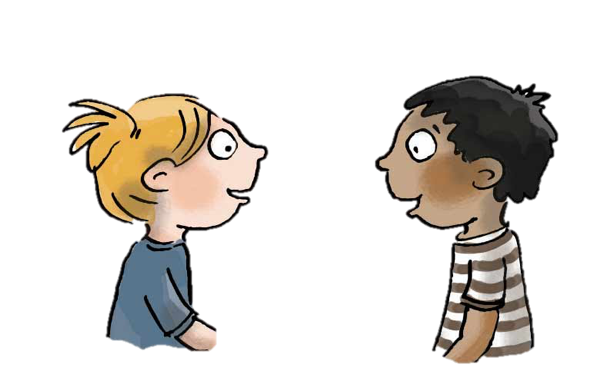 Copyright ©Success for All. Alle rechten voorbehouden
Les 10
Wie heeft het gedaan?
Doel van de les:
> Wij kunnen een boekrecensie schrijven over het boek ‘Wie heeft het gedaan?’.
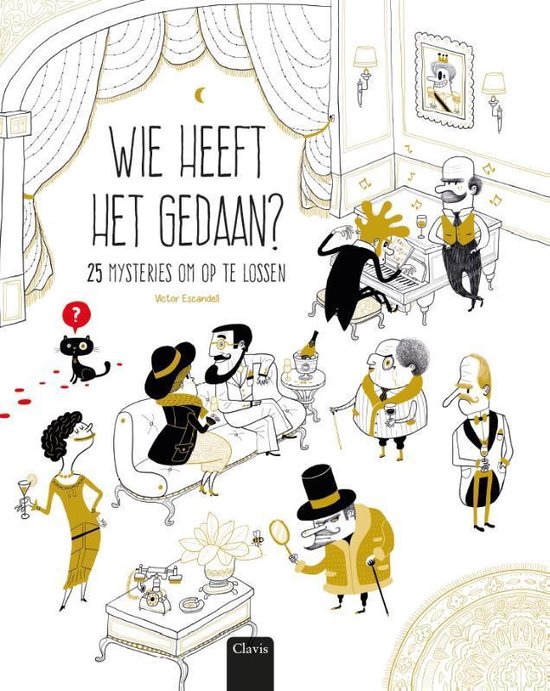 Copyright ©Success for All. Alle rechten voorbehouden
Les 10
Wie heeft het gedaan?
Stap 1: Woorden van de week
Stap 3: Presentatie
Zelf	Woordenlijst controleren


Klaar?	Inleveren woordenlijst
Team	Presentatie voorbereiden	
	5 minuten

Groep	Presentatie schrijfopdracht
	Tips en tops

	Wat ga je de volgende keer 	anders of hetzelfde doen?
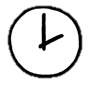 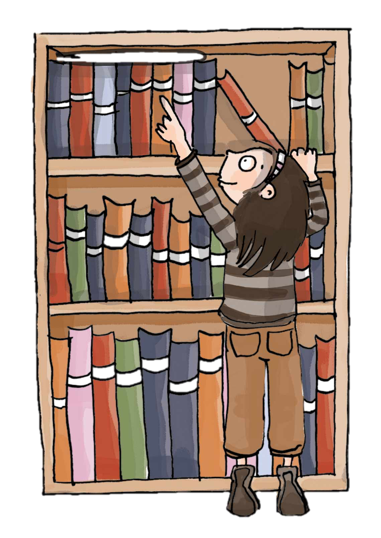 Stap 2: Schrijven
Team	Boekrecensie schrijven

                        40 minuten

Klaar?             Tekeningen erbij maken
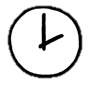 Copyright ©Success for All. Alle rechten voorbehouden
Les 10
Wie heeft het gedaan?
Stap 5: Terugblik en vooruitblik
Stap 4: Terugblik op voorspellen
Terugblik
> Woordenlijst en teamboekjes inleveren
> Schatkist legen
> Schrijf-/tekenopdracht
> Samenwerken
> Punten en feedback
> Team van de week

Vooruitblik
> Nieuw boek
Groep		Hadden we juist voorspeld?

			10 minuten
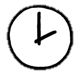 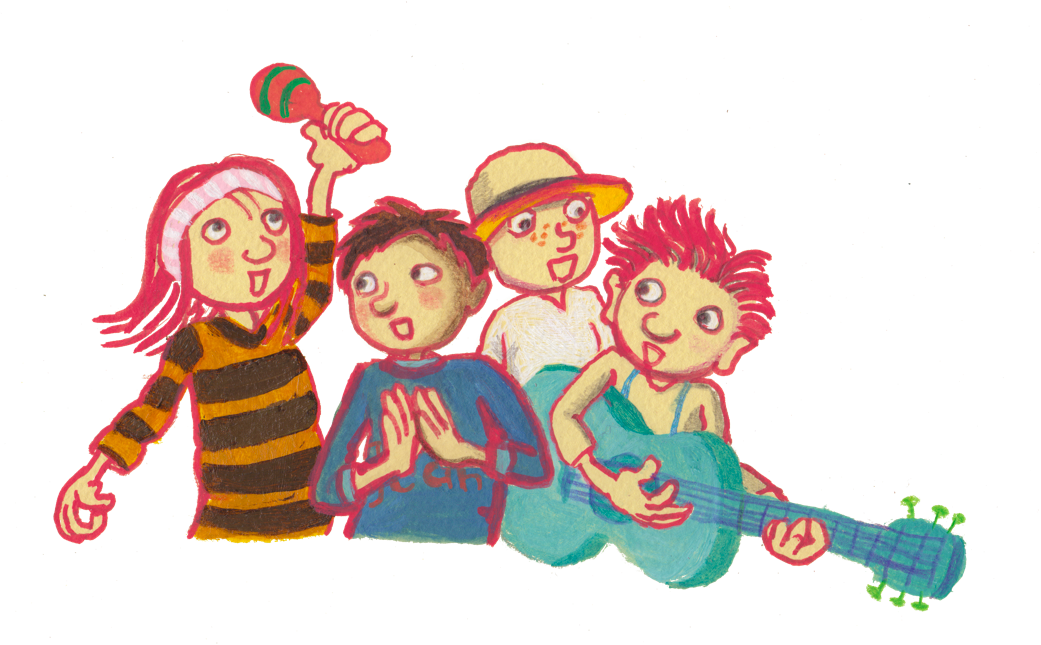 Copyright ©Success for All. Alle rechten voorbehouden